1 Electrospray ionization mass spectra for microcystin-LA standard (a) and a field sample (b) acquired using a ...
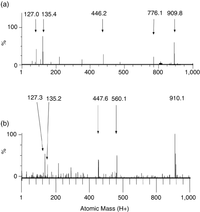 FEMS Microbiol Lett, Volume 272, Issue 2, July 2007, Pages 182–187, https://doi.org/10.1111/j.1574-6968.2007.00751.x
The content of this slide may be subject to copyright: please see the slide notes for details.
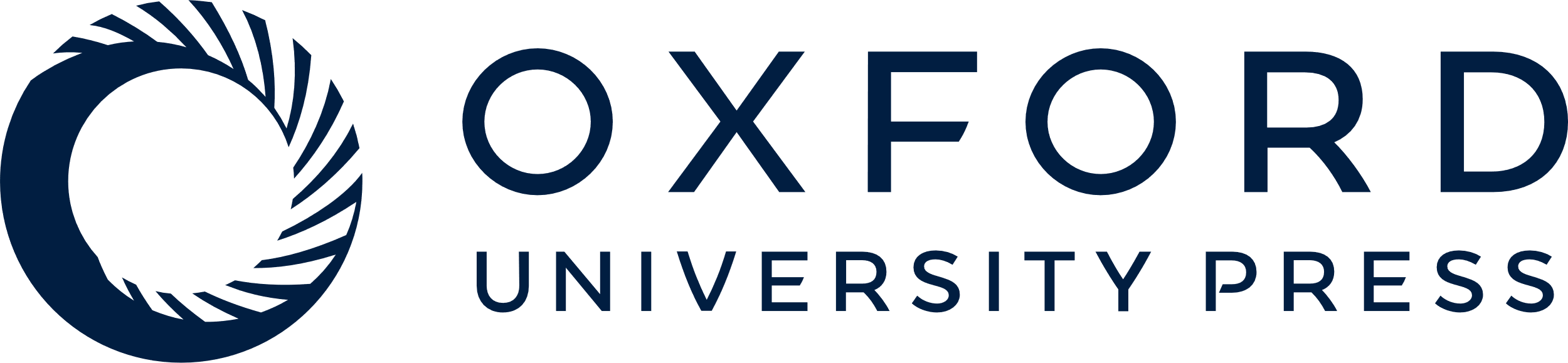 [Speaker Notes: 1 Electrospray ionization mass spectra for microcystin-LA standard (a) and a field sample (b) acquired using a cone voltage of 80 V. Five diagnostic fragments and the indicative peak (atomic mass 910) are indicated for both samples. The field sample was from BBD on a colony of Siderastrea siderea, Horseshoe Reef, Lee Stocking Island, Bahamas.


Unless provided in the caption above, the following copyright applies to the content of this slide: © 2007 Federation of European Microbiological Societies]